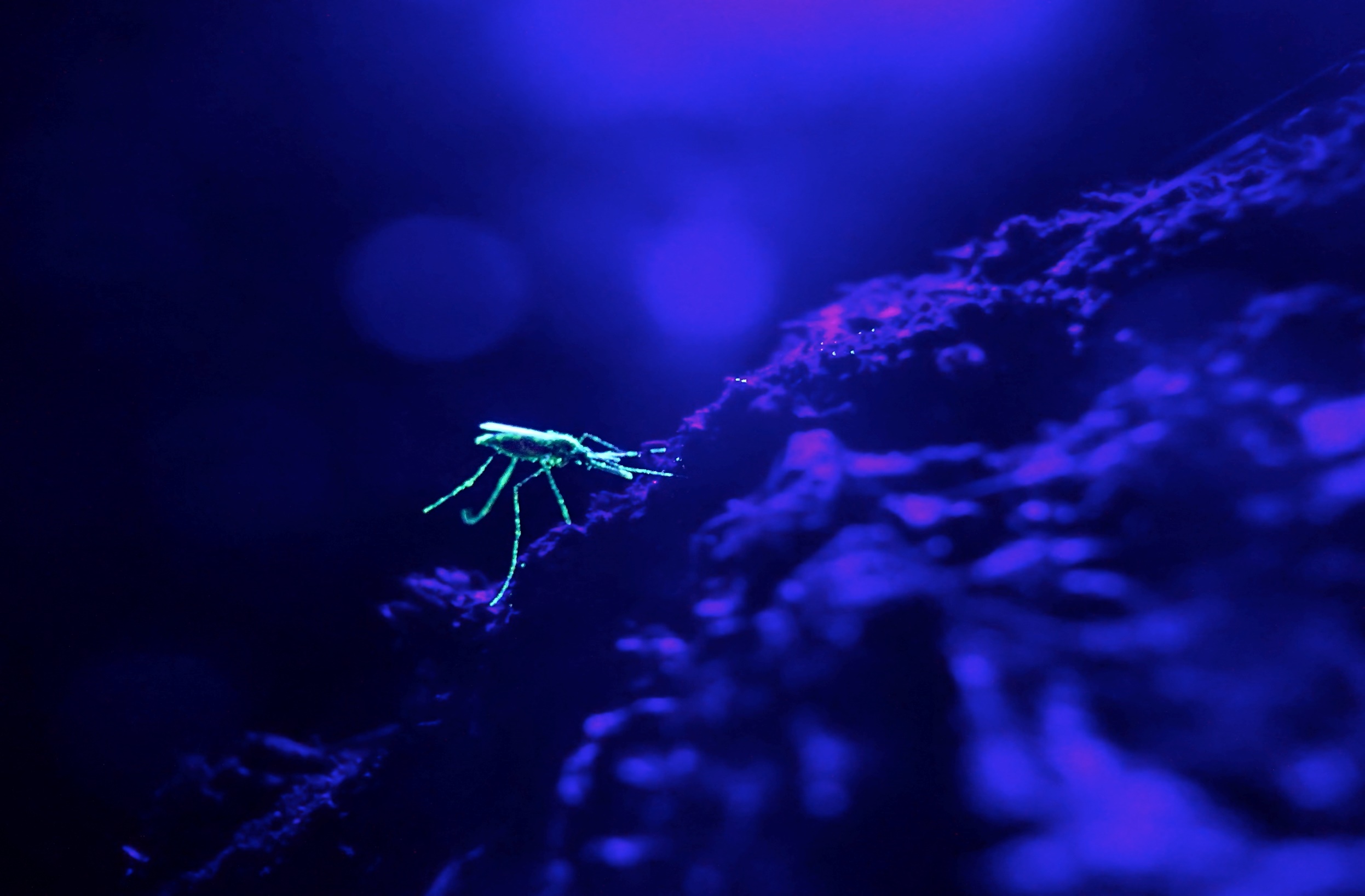 Advancing Progress in Malaria Control:Optimizing the Collection, Analysis, and Use of Entomological Data for Vector Control Decision-Making.
Presenters: Neil Lobo, Élodie Vajda (ND, UCSF), 
	and Joseph Chabi (PMI VectorLink Cote d’Ivoire)

November 12, 2020
Our Presenters
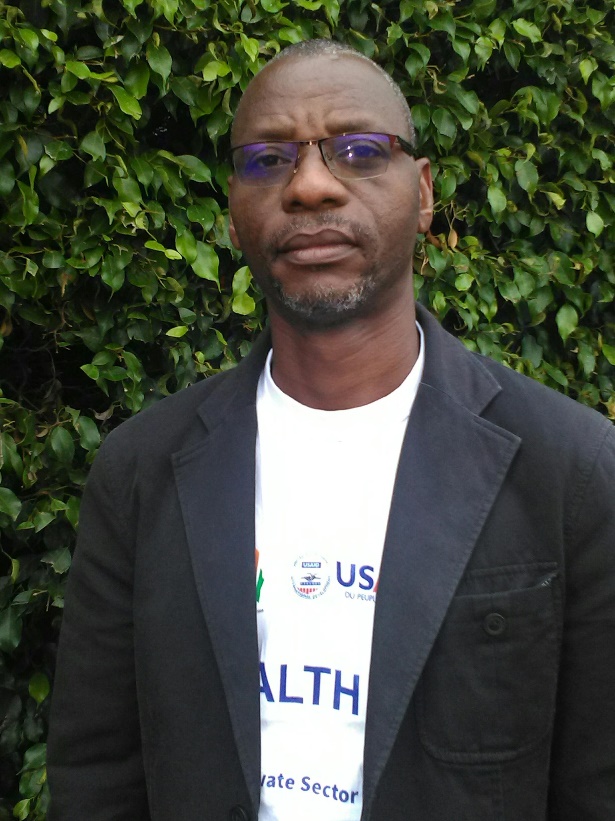 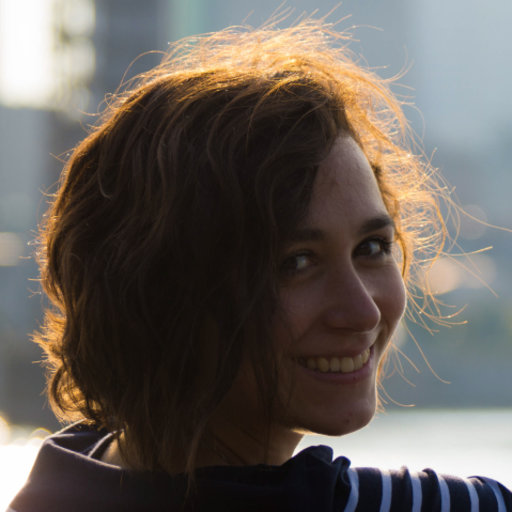 Neil F Lobo
Notre Dame
Élodie Vaja
UCSF
Joseph Chabi
PMI VectorLink Cote d’Ivoire
What is the Entomological Surveillance Planning Tool (ESPT?)
A decision-support tool for planning entomological surveillance activities, interpreting entomological data, and guiding programmatic vector control decisions.
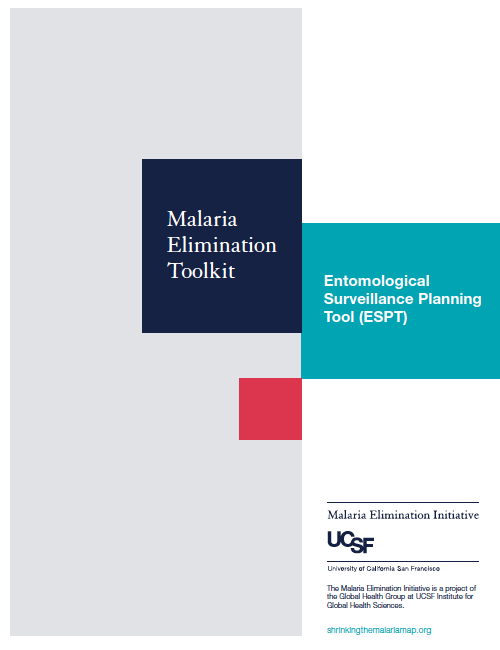 [Speaker Notes: Transition sentence could be: “The ESPT embraces and advocates for 3 key principles to enhance entomological surveillance and maximize impact of interventions.”]
Objectives of the ESPT?
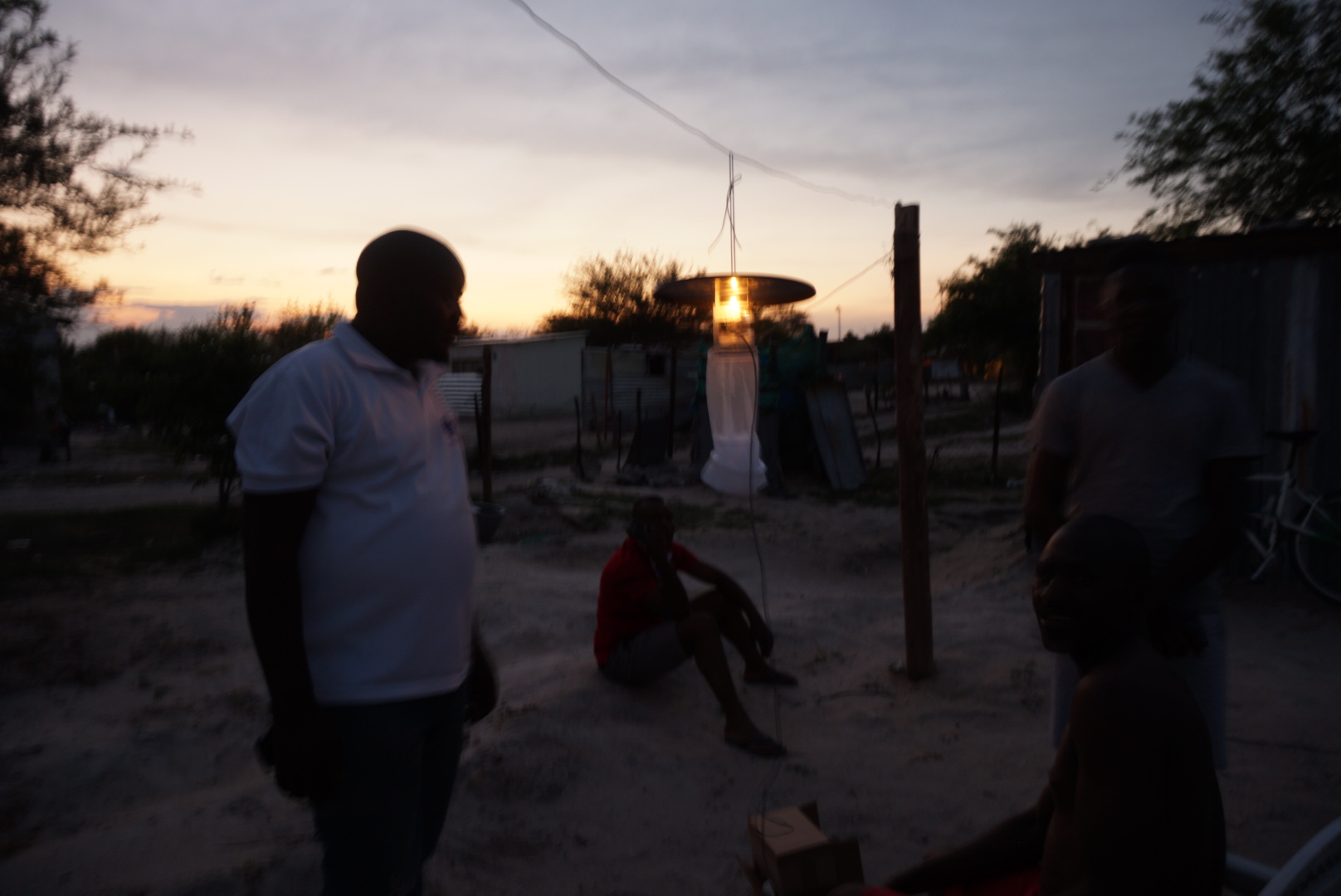 Objectives of the ESPT
To support gap-filling in operational guidance for entomological surveillance 
To align with and operationalize WHO and PMI global normative guidance 
To develop minimum essential entomological indicators  to generate data that is actionable and collectable – Evidence Based Decision Making by national malaria programs 
To deepen the integration of entomological, epidemiological (etc.) surveillance and response
Key ESPT Principles
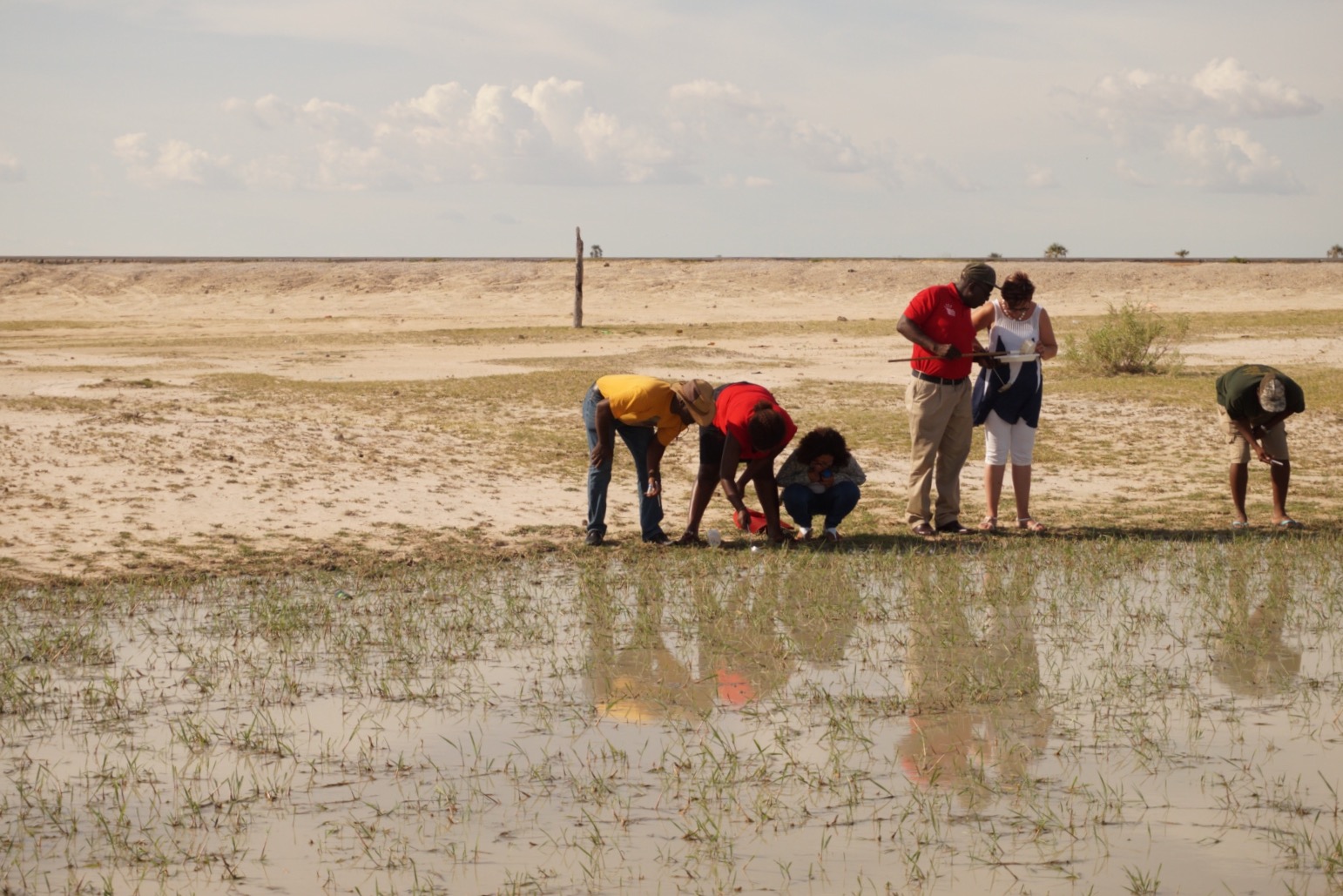 Three Key ESPT Principles
Entomological surveillance should be question-based
To guide selection of minimum essential indicators while accounting for program capacity, performance and funding

Interventions function by taking advantage of mosquito behaviors

 Human behaviors impact intervention efficacy.
[Speaker Notes: Examples will be given]
Minimum Essential Indicators
Larval Control
LLINs
IRS
Vector occurrence
Vector Occurrence
Receptivity
Receptivity
Changes in 
Composition
Vector density
Vector Density
Habitat availability
Habitat Availability
Changes in 
Behavior
Seasonality
Seasonality
Habitat occupancy
Habitat Occupancy
Place
Place
Biting Behaviors
Larval density
Larval Density
Biting Behaviors
Time
Time
Resting Location
Emergence
Spread
Resting location
Resistance frequency
Resistance Frequency
Insecticide Resistance
Insecticide Resistance
Resistance Status / Intensity
Resistance status / intensity
How Does the ESPT Work?
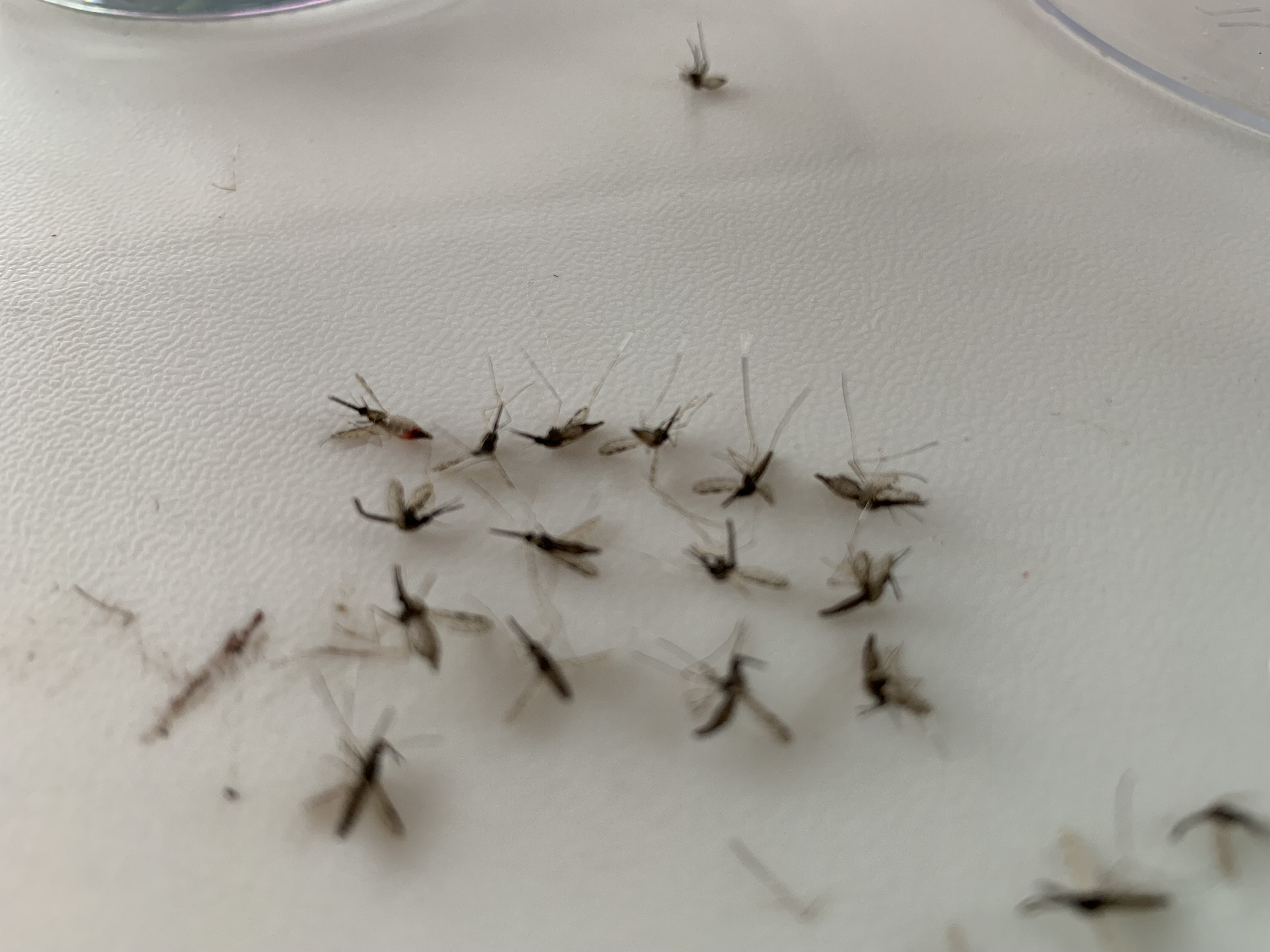 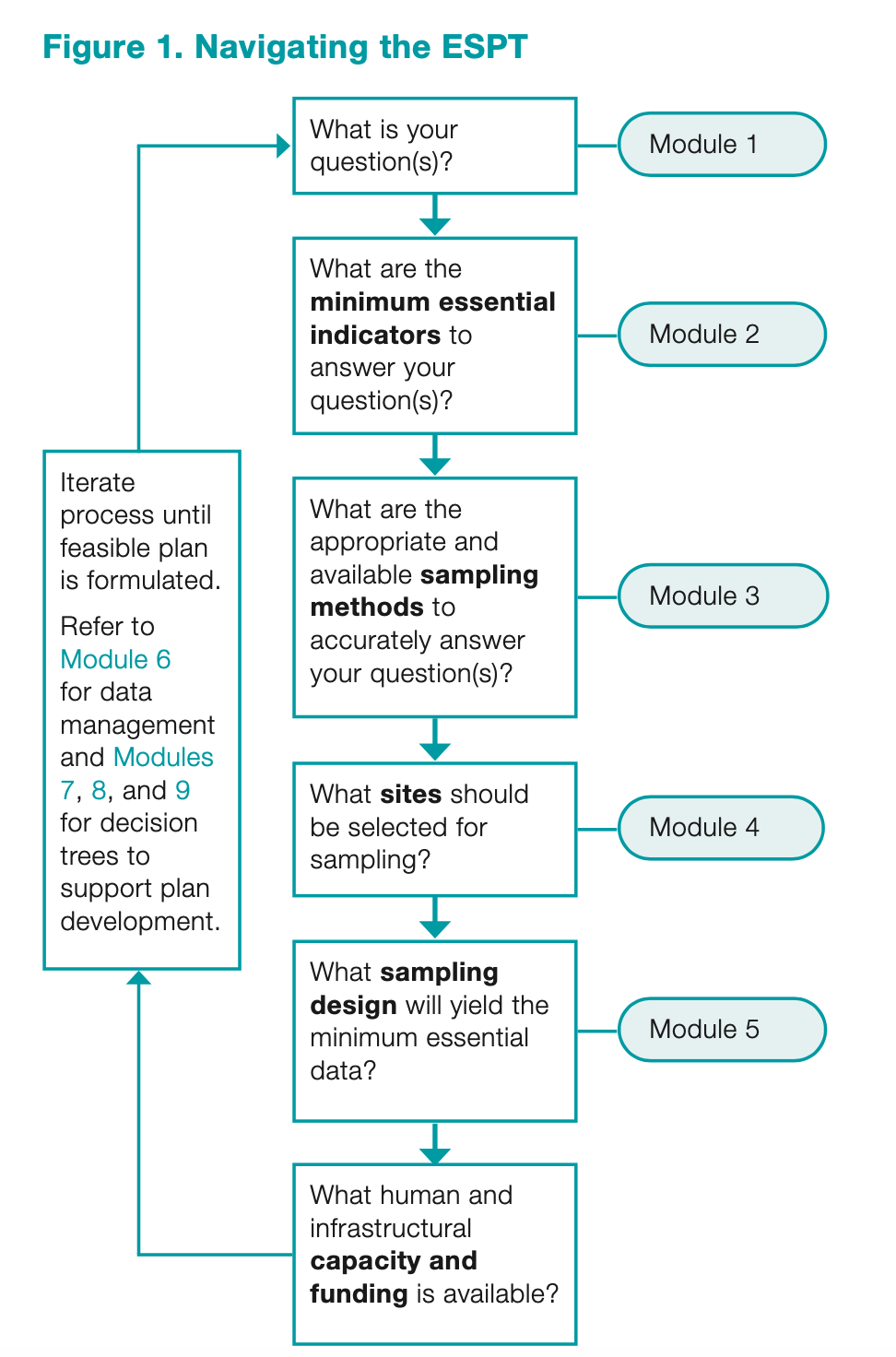 ESPT 2.0
ESPT is naturally adaptive, and you can work through the tool iteratively to address NEW programmatic questions as they emerge.
Examples of ESPT Application
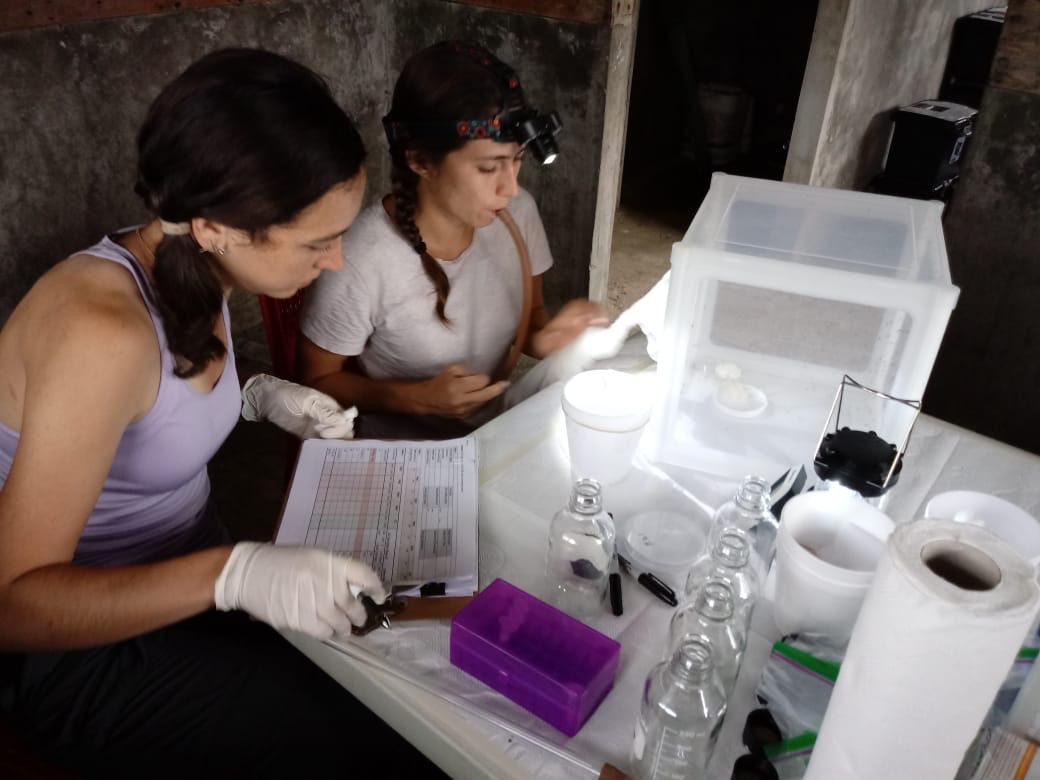 Are LLINs an Effective Vector Control Tool?
The ESPT asks primary questions:
	1. What are the mosquito behaviors?
	2. What are the human behaviors?
	3. What is the insecticide resistance status?
How LLINs function
Gaps in Protection
1


2



3
LLINs target late night, indoor biting mosquitoes

Humans have to be indoors and sleeping under LLINs to be protected at night

Mosquitoes have to be susceptible to the insecticide on the LLIN to have a community impact
LLINs are not effective on early evening or outdoor biting mosquitoes

Humans not under LLINs or outside at night are not protected by LLINs


Mosquitoes may be resistant to the insecticide used on the LLINs
Question
What are the mosquito behaviors?
What are the human behaviors?
Insecticide resistance status
Vector: Human Biting Rate (HBR) inside, HBR outside, Biting Time, insecticide resistance (IR) 
Human: location by time, LLIN use, time to sleep
Indicators
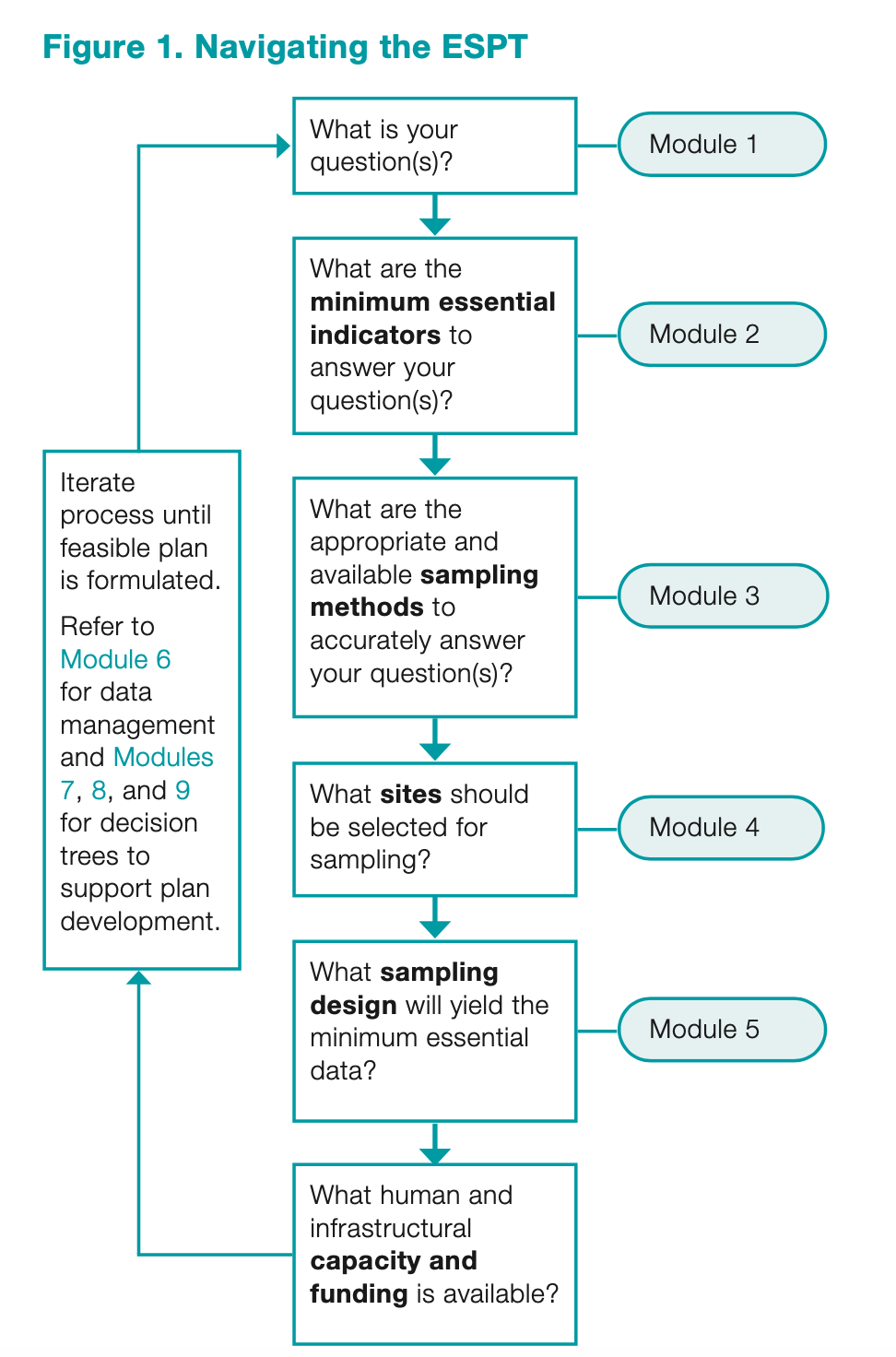 HLC + Human Behavior Observations (HBOs) inside and outside houses
Larval surveys
Sampling methods
HLC + Human Behavior Observations (HBOs) inside and outside houses
Larval surveys
Sampling design
3 time points (based on seasonality)
2 sentinel houses per site
5 collection days per collection time point
Site selection
2 key sampling sites with 2 separate cultural practices and lifestyle habits
Capacity / funding
IR tests for LLINs not feasible (funds were used for another question on IRS)
Key Findings: Vector Behaviors
Vectors are biting both indoor and outdoors

Primary biting is outdoors

Primary biting is early evening
HLC data
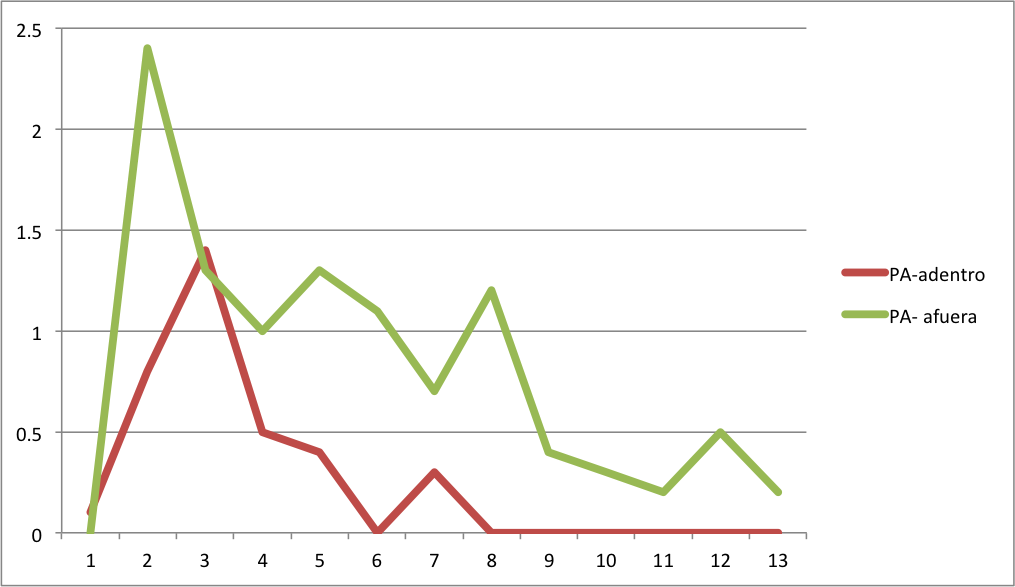 IN
OUT
Anopheles landing /person/hour
17h00            20h00               23h00             02h00             05h00
Hour of collection (1700-0600h)
Key Findings: Human Behaviors
Human behavior (observations during HLCs)
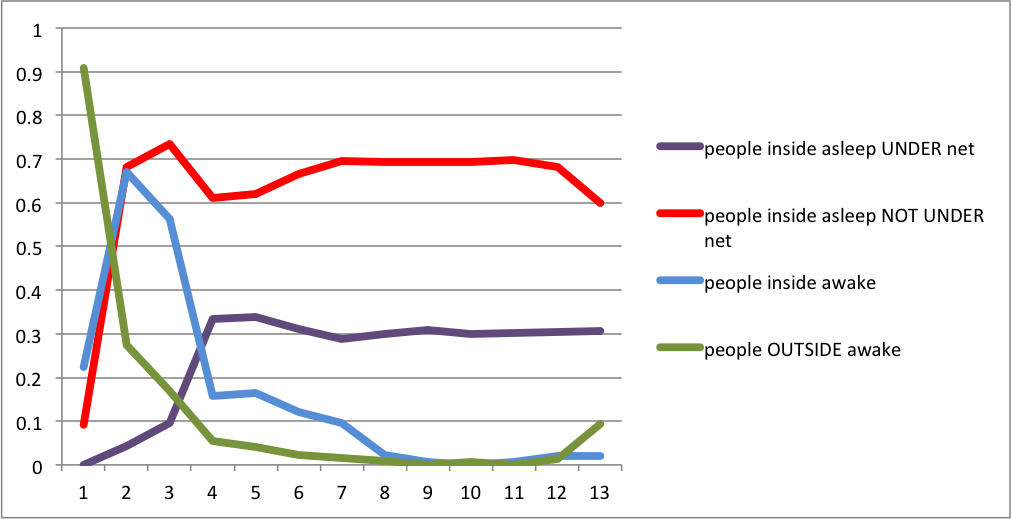 INSIDE asleep UNDER LLINs


INSIDE asleep NOT UNDER LLINs    


INSIDE awake


OUTSIDE awake
Proportion of people
17h00            20h00               23h00             02h00             05h00
Hour of collection (1700- 0600h)
Key Findings: Human Behaviors
Human Behavior data
Time spent over the night
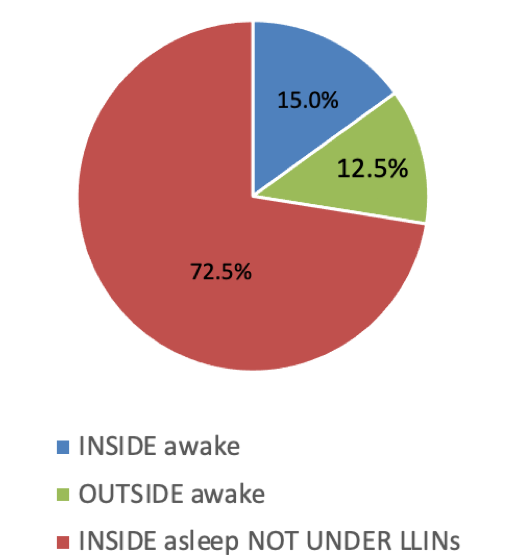 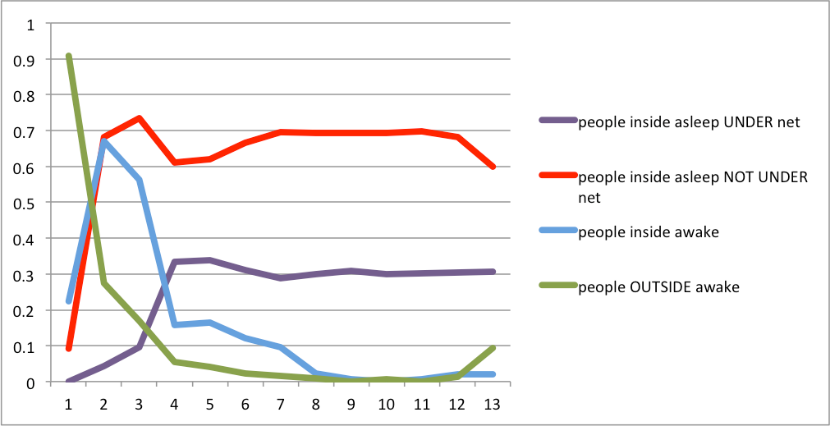 [Speaker Notes: 15% = 216 hours
12.5% = 164 hours
72.5% = 1039 hours]
Key Findings: Human-Vector Exposure
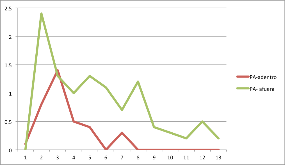 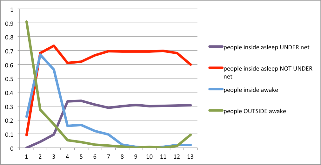 Mosquito  
Behavior
Human  
Behavior
+
ADJUSTED BITING RATES (Risk of being bitten)
Most biting is outside (by HLCs), but most exposure is indoors based on human behaviors and LLIN use
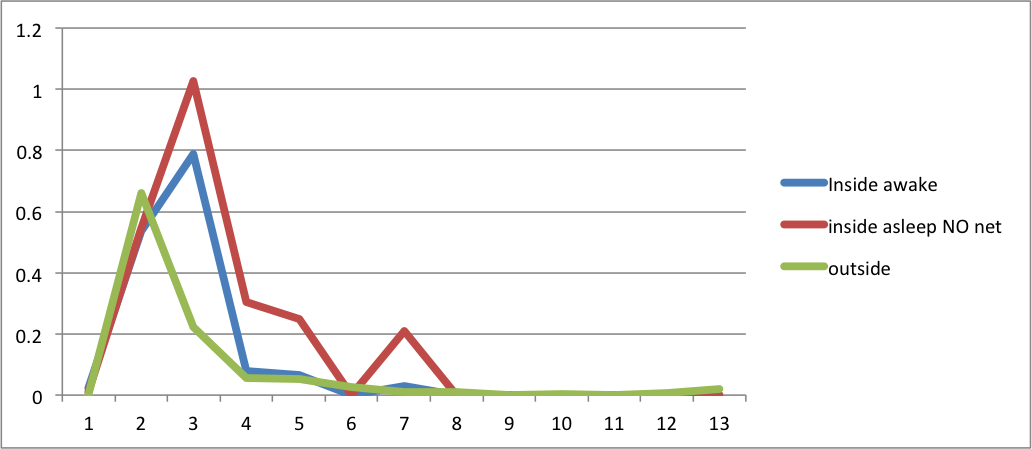 INSIDE awake

INSIDE asleep NOT 
under LLINs    
OUTSIDE awake
Adjusted biting rates 
(Anopheles/person/hour)
17h00                 20h00                    23h00                  02h00                  05h00
Hour of collection (1700- 0600h)
Key Findings: Human-Vector Exposure
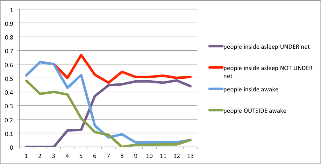 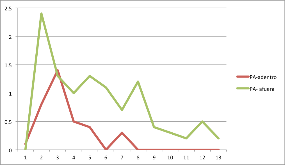 Mosquito  
Behavior
Human  
Behavior
+
ADJUSTED BITING RATES (Risk of being bitten)
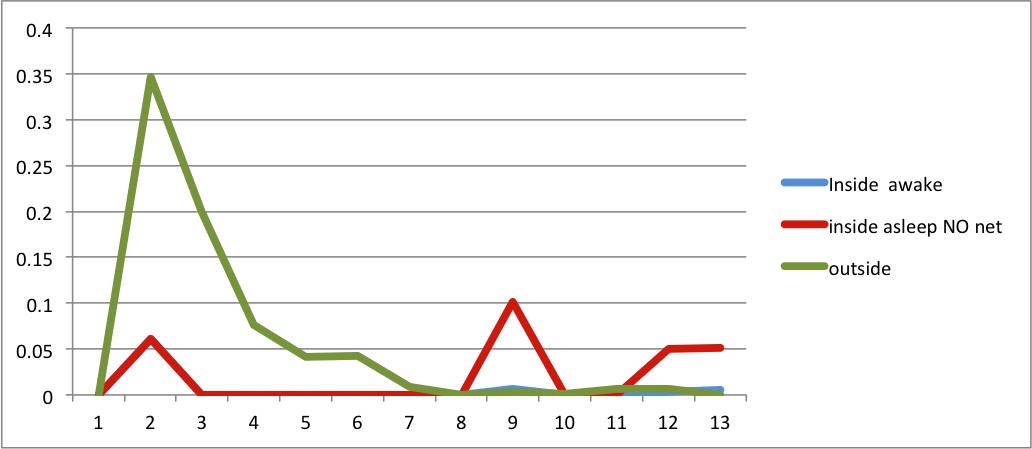 Another site:
Most exposure is outdoors based on human behaviors and LLIN use
INSIDE awake

INSIDE asleep NOT 
under LLINs    
OUTSIDE awake
Adjusted biting rates 
(Anopheles/person/hour)
17h00              20h00                     23h00                    02h00                  05h00
Hour of collection (1700- 0600h)
What Can We Do?
ADJUSTED BITING RATES  (Risk of being bitten)
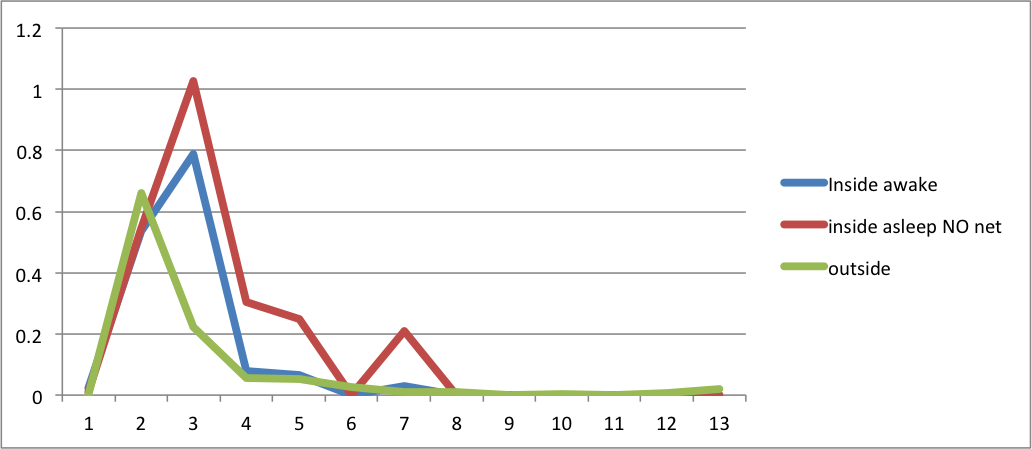 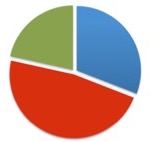 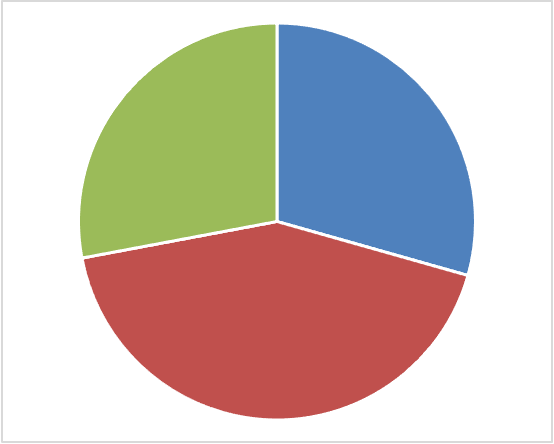 Increase LLIN use?
28.0%
29.4%
28.0%
29.4%
Topical or spatial repellants?
42.7%
42.7%
INSIDE awake

INSIDE asleep NOT 
under LLINs   
 
OUTSIDE awake
Adjusted biting rates(Anopheles/person/hour)
Larval source management, Topical or spatial repellants?
17h00                   20h00                          23h00                          02h00                         05h00
Hour of collection (1700- 0600h)
Implementation of Evidence-Based Decision
New LLIN distribution + Education campaign changed exposure
ADJUSTED BITING RATES  (Risk of being bitten)
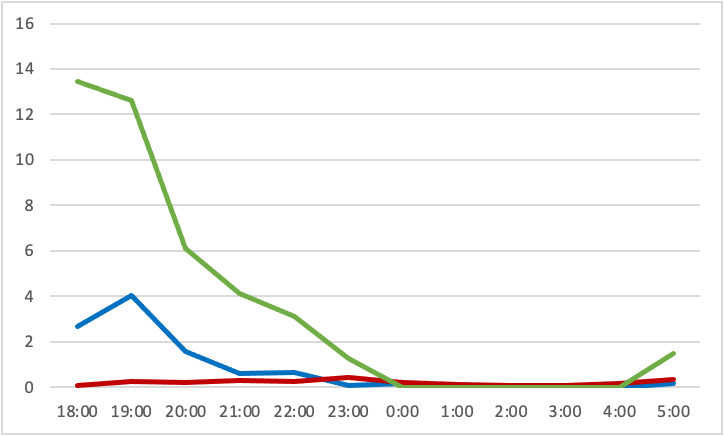 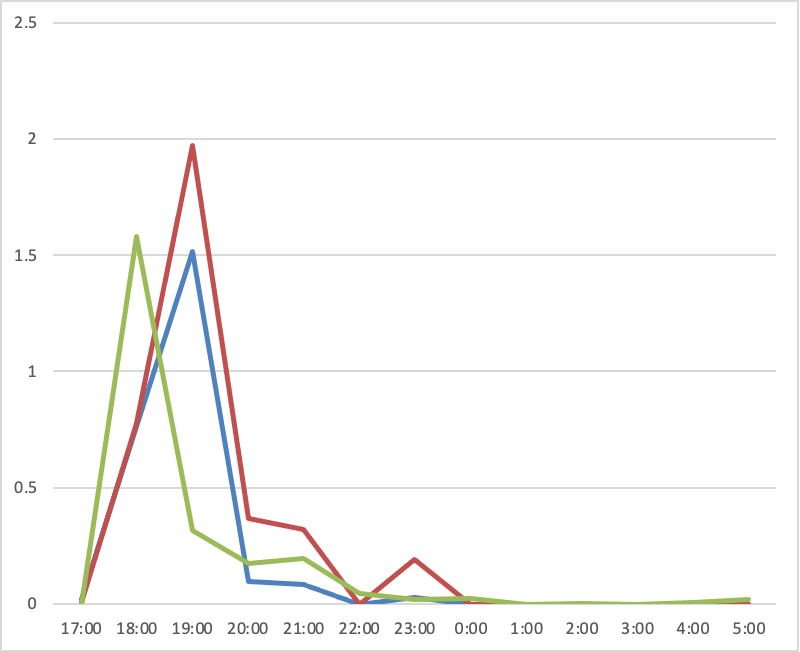 March 2019
August 2019
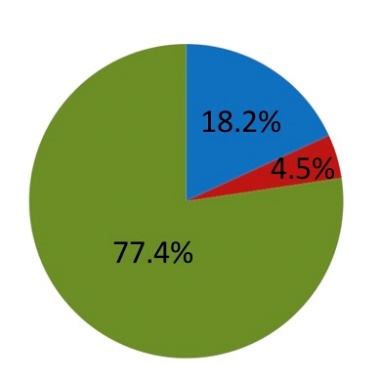 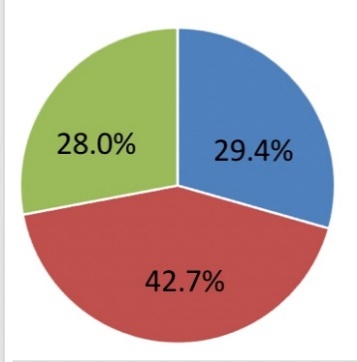 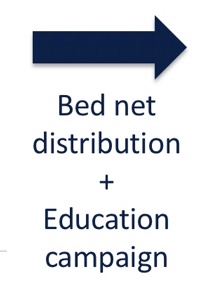 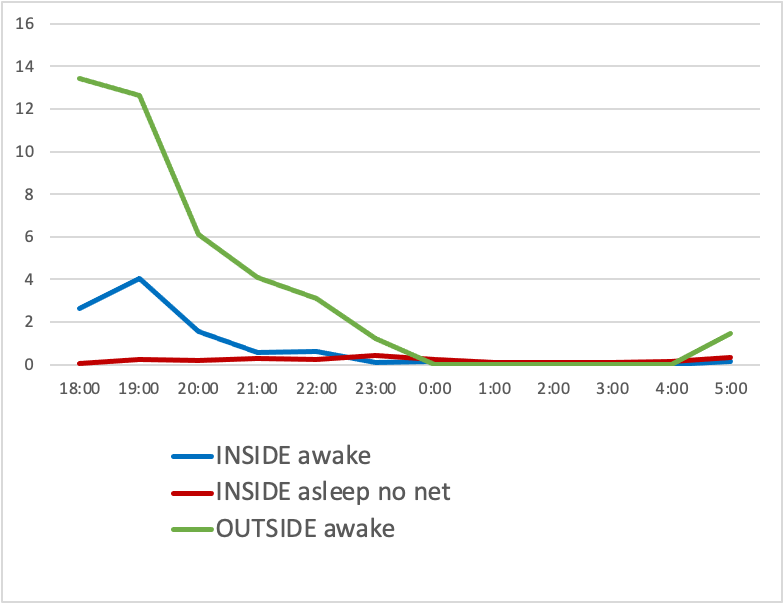 Answering the Program’s Question
Program question: Are LLINs an effective vector control tool? 
Answer:
LLINs are an appropriate and effective intervention but are not sufficient as a sole intervention. 
Other interventions must also be included to address the identified gaps in protection.
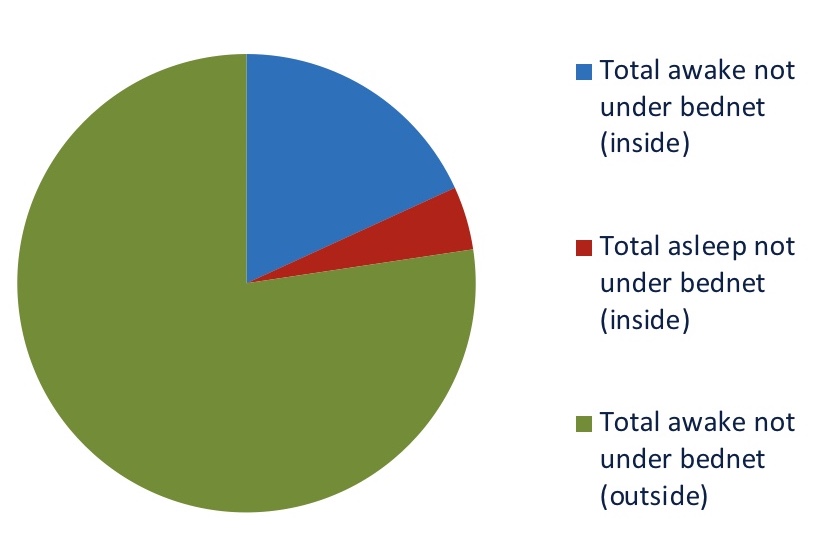 18.2%
4.5%
77.4%
IRS and Insecticide Resistance:Is IRS an Effective Intervention in My Area?
Are the vectors’ behaviors (resting indoors) applicable to IRS?  (proportion of vectors impacted)
 
Are the vectors (that rest indoors) susceptible to the active ingredient?
Are the vectors resting outdoors? (gaps in protection)



Are the vectors resistant to the active ingredient? (gaps in protection)
1.




2.
Answering the Program’s Question
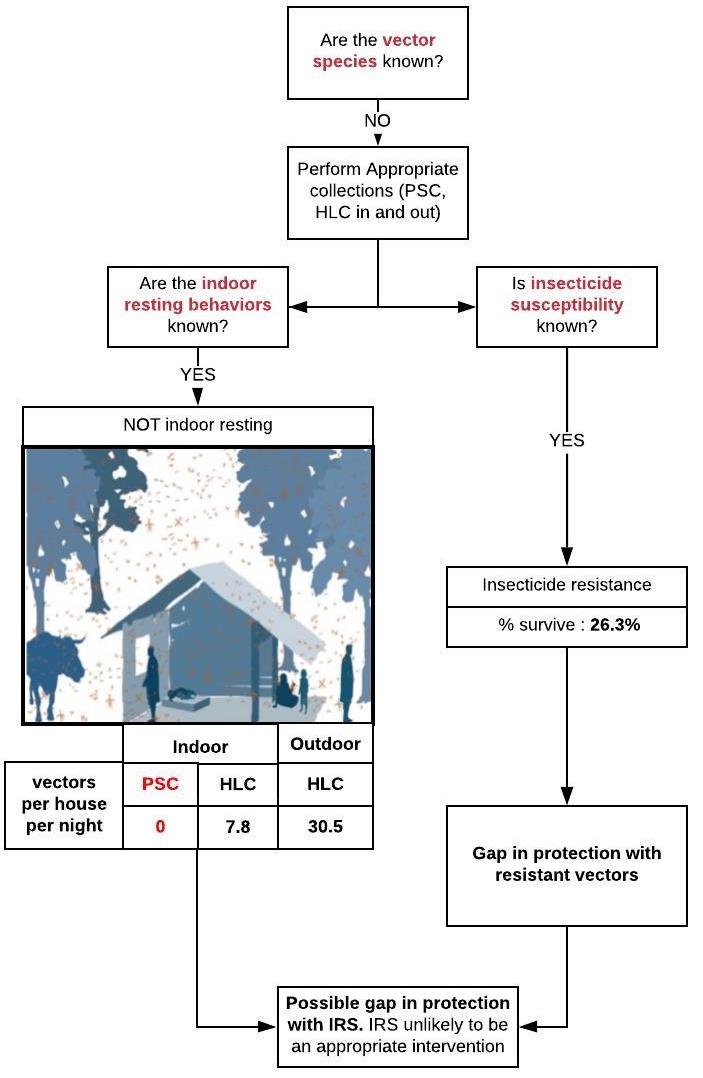 Program question: Is IRS an effective intervention in my area?
Answer:
Primary vectors are not resting indoors  (0 found resting indoors)
 
Vectors are classified as resistant (26.3%) to the IRS active ingredient 

IRS probably not applicable to local vectors
Alternative interventions need to be investigated based on vector bionomics
Use Of Entomological Data For Vector Control Decision MakingCase Example Of Cote d’Ivoire
Vector Control Background in CI
Cote d’Ivoire initially based its malaria vector control on the mass and continuous distribution of LLINs across the country
The country has had 2 mass campaigns conducted in 2014 and 2017 using pyrethroid-only treated LLINs
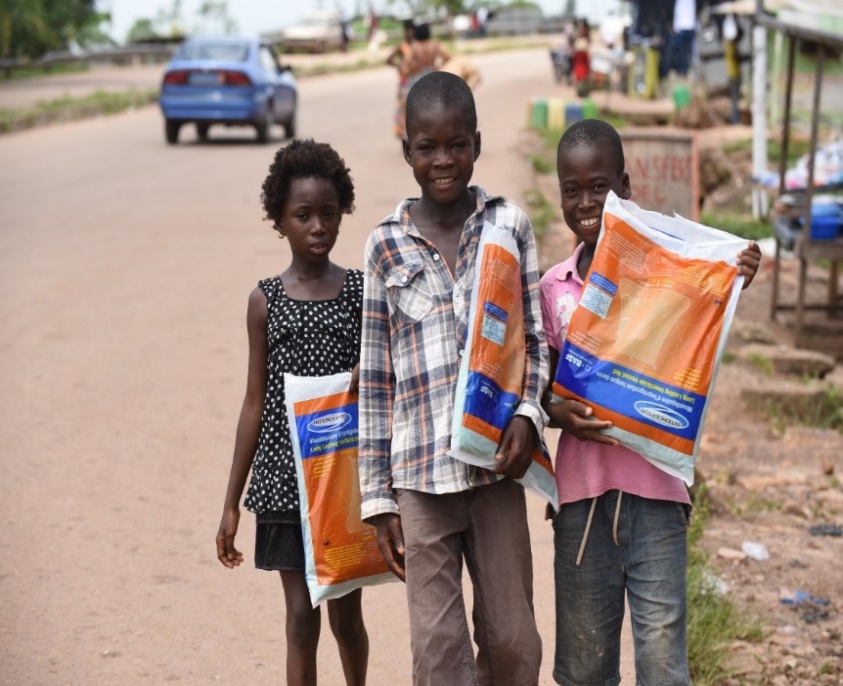 Procurement of LLINs distributed were done without any consideration of entomological data to support the type of LLINs to be purchased
The Global Fund represented the only donor of the country and has supported procurement and distribution of LLINs
No history of IRS in the country before 2020 when 2 districts were selected to receive IRS based on their high malaria incidence
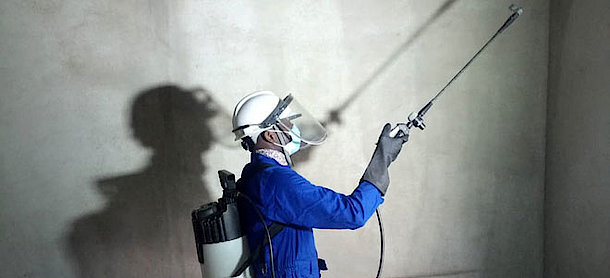 PMI VectorLink Approach and Change in Vector Control Procedures
The country received PMI funds in 2018 with the aim of implementing IRS as the main vector control measure in the country
Additional support was provided for quality data collection that included entomological and epidemiological data
Entomological data on vector behavior, density, infectivity and insecticide resistance were considered as a basis for all decisions on vector control 
The PMI VectorLink Project managed and conducted the vector control aspect within the scope of activities related to the PMI funds allocated to the country
Entomology Data Collection per ESPT Monitoring Methods
What are the vector species?
What are the vector behaviors?
What is the seasonality of vectors?
Insecticide resistance status
Question
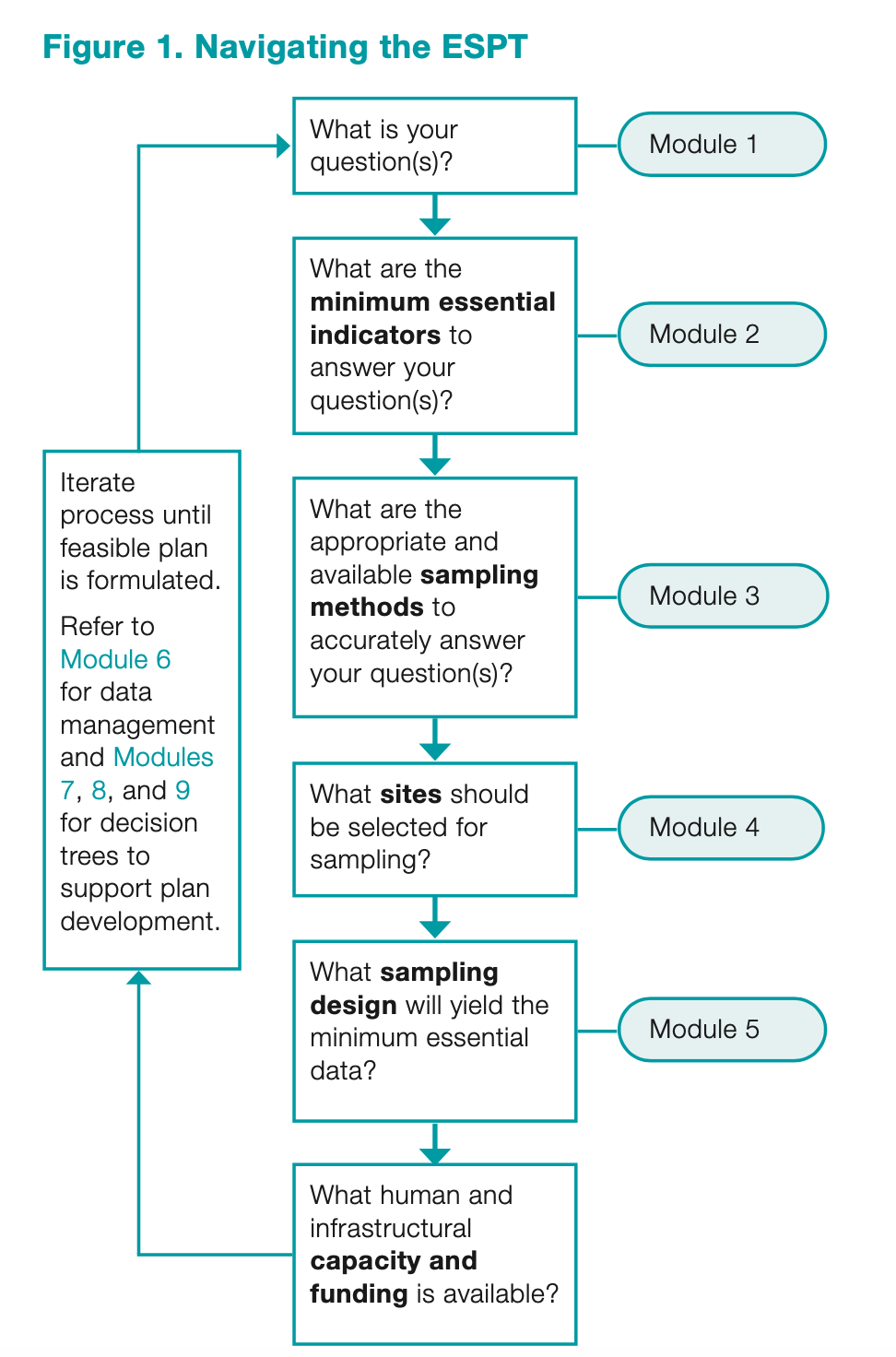 Vector: Human Biting Rate (HBR) inside, HBR outside, Biting Time, indoor resting density, seasonality, Entomological inoculation rate (EIR), insecticide resistance (IR), 
Infection data: Cases over time (incidence)
Indicators
HLC, PSC (indoor resting collections)  larval collections (for IR tests), IR: WHO Bioassays and CDC Bottle assays 
Health Facility malaria case data
Sampling methods
Sampling design
monthly time points  (12 per year)
4 sentinel houses per site
2 collection days per collection time point
Site selection
15 sentinel sites across country (7 insecticides tested for susceptibility, intensity and synergist assays)
Capacity / funding
Funds/capacity available for the above strategy (4 research institutes involved in data collection locally)
Entomology Data Collection Methods
Insecticide Resistance Monitoring
Vector Bionomics
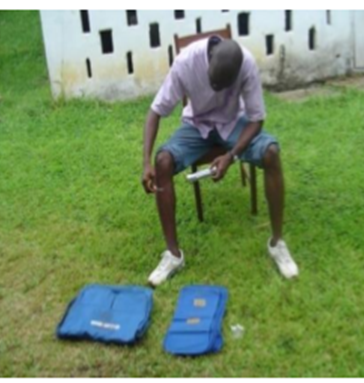 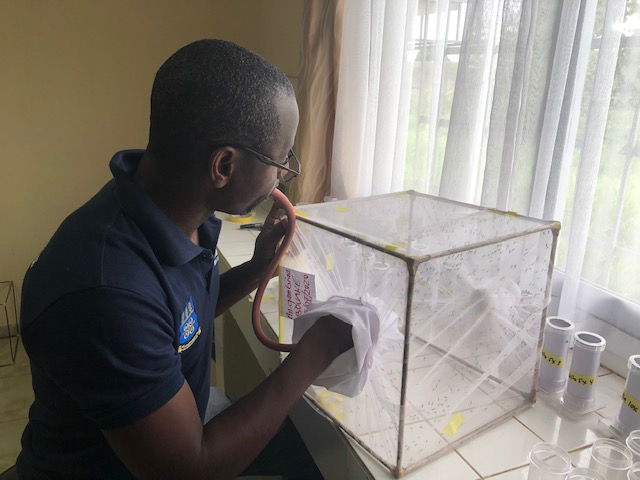 HLC
CDC LT
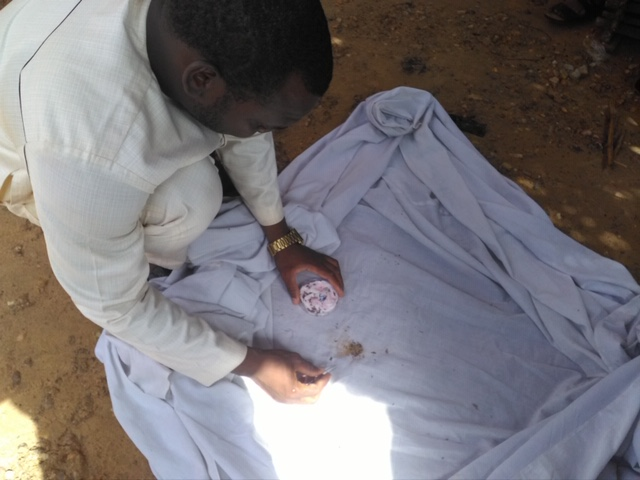 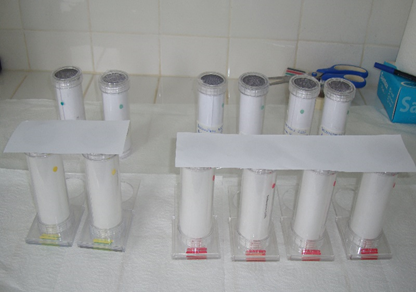 PSC
CDC Bottle Assays
WHO Tube Assays
Pyrethroid Resistance
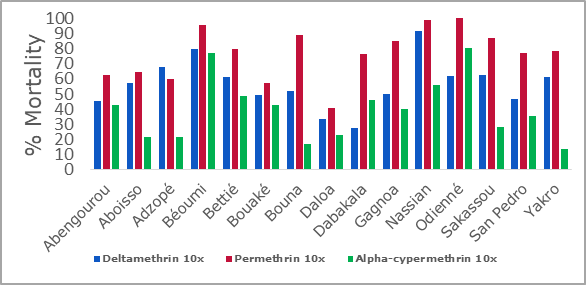 Pyrethroid resistance was observed
    in all 15 sites monitored
5x and 10x the DC
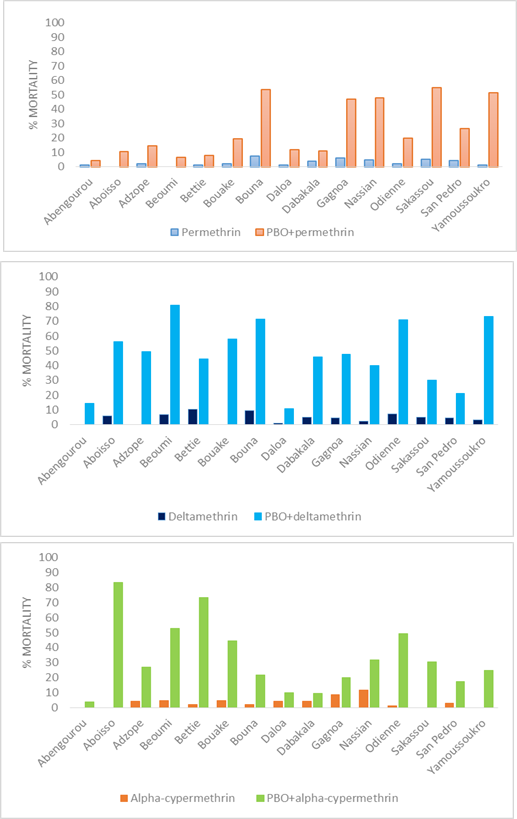 High pyrethroid resistance
PBO + Pyrethroids
Significant increase of mortality
Resistance Status with pyrethroid insecticides used for bed net impregnation
98% threshold for susceptibility
90% threshold for susceptibility
8
Chlorfenapyr Susceptibility Status
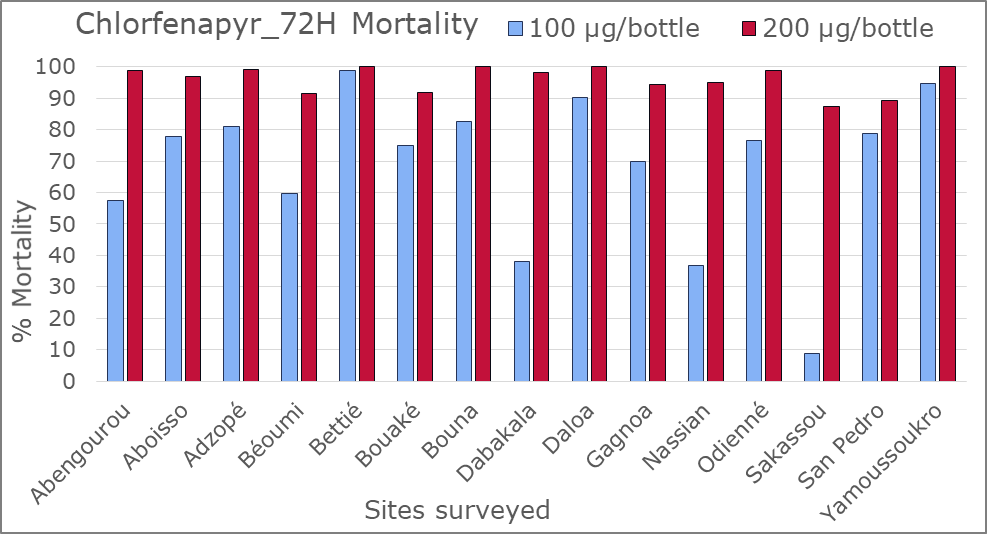 LLIN Decision Making
Data on vector insecticide susceptibility was used to stratify the ongoing 2020 LLIN mass distribution
PBO-LLINs were introduced in LLIN distribution for the 2020-2021 mass campaign based on the results of the IRM showing significant increment of mortality using PBO 
Interceptor G2-Nets were also introduced in LLIN distribution for the 2020-2021 mass campaign based on the susceptibility observed using chlorfenapyr in the selected sites and extrapolated to the districts
Furthermore, PMI is procuring 2,815,000 PBO nets to be distributed with PMI support and in coordination with NMCP for the ongoing LLIN mass distribution campaign.
LLIN Distribution Stratification Map
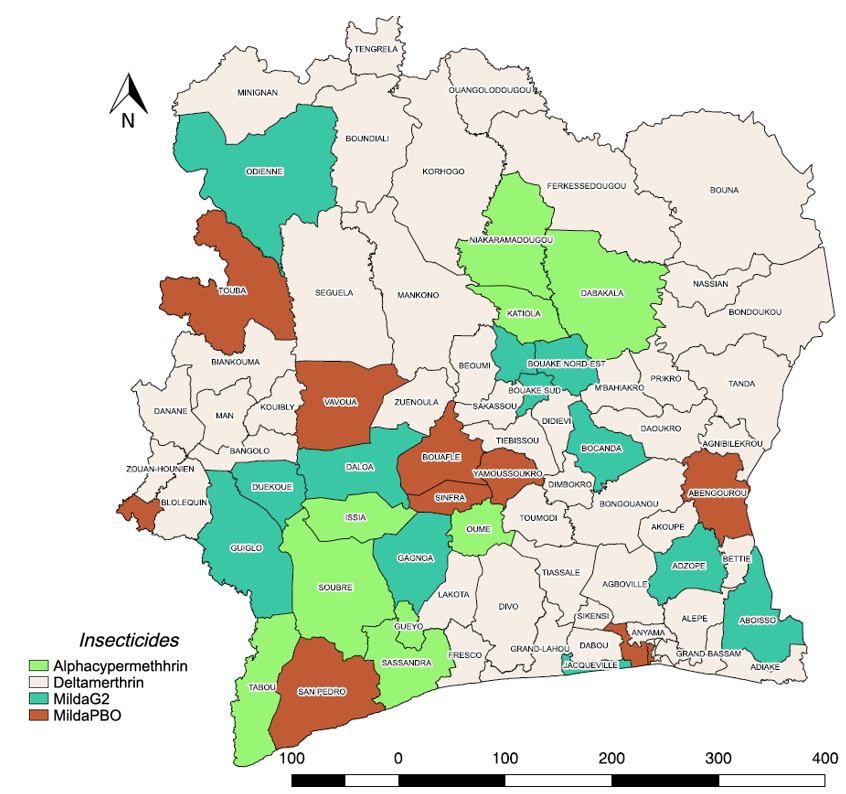 Susceptibility to IRS Insecticides and Entomological Inoculation Rate (EIR)
Susceptibility to clothianidin 2% in both Nassian and Sakassou
Susceptibility to pirimiphos methyl in Nassian and resistance observed in Sakassou
The peak of malaria transmission (EIR) was observed in May for Sakassou 7.8 infected bites per person per night (ib/p/n) and a second one observed in December (5.5 ib/p/n)
In Nassian the highest entomological inoculation rates were in September and October (1.4 and 1.6 ib/p/n, respectively)
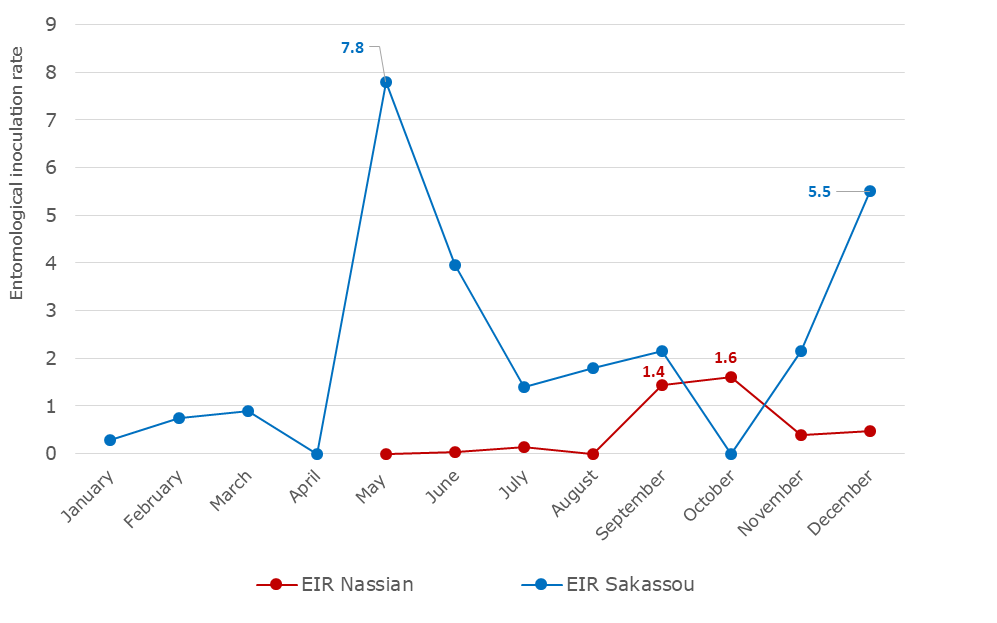 IRS Decision Making
Data on vector behavior and malaria transmission and insecticide susceptibility was used for timing the first ever largescale IRS campaign in the country with the appropriate insecticides.
Following the results of the longitudinal monitoring, IRS timing was decided as:
IRS campaign in Sakassou to be started in April
IRS campaign in Nassian to be started in July
The results of the IRS insecticide tests enabled to spray clothianidin based insecticides
Fludora Fusion in Sakassou
Sumishield in Nassian
Way Forward
LLIN durability monitoring for programmatic decisions and evidence-based for vector management strategies

Assessment of the Entomological and Epidemiological impact after introduction of new generation LLINs in the districts receiving PBO LLINs compared to the pyrethroids-only districts

Assessment of the Entomological and Epidemiological impact of IRS in both sprayed districts

Evaluation of the residual life of each insecticide for further decision making
Summary
ESPT: 
A decision-support tool for planning entomological surveillance activities around program objectives.
Supports entomological surveillance that is adaptive, iterative, and helps programs prioritize activities based on program capacity and priorities.

In a pilot setting: ESPT pilot enabled the program
Example 1: identify key gaps in protection and understand the impact of LLINs.
Example 2: determine that IRS is not applicable to the site’s local vectors, and thus, that other interventions must be investigated.

In an implementation setting:
Application of ESPT logic yielded data necessary to guide decision-making on:
PBO LLIN procurement,
IRS insecticide selection and timing of campaign.
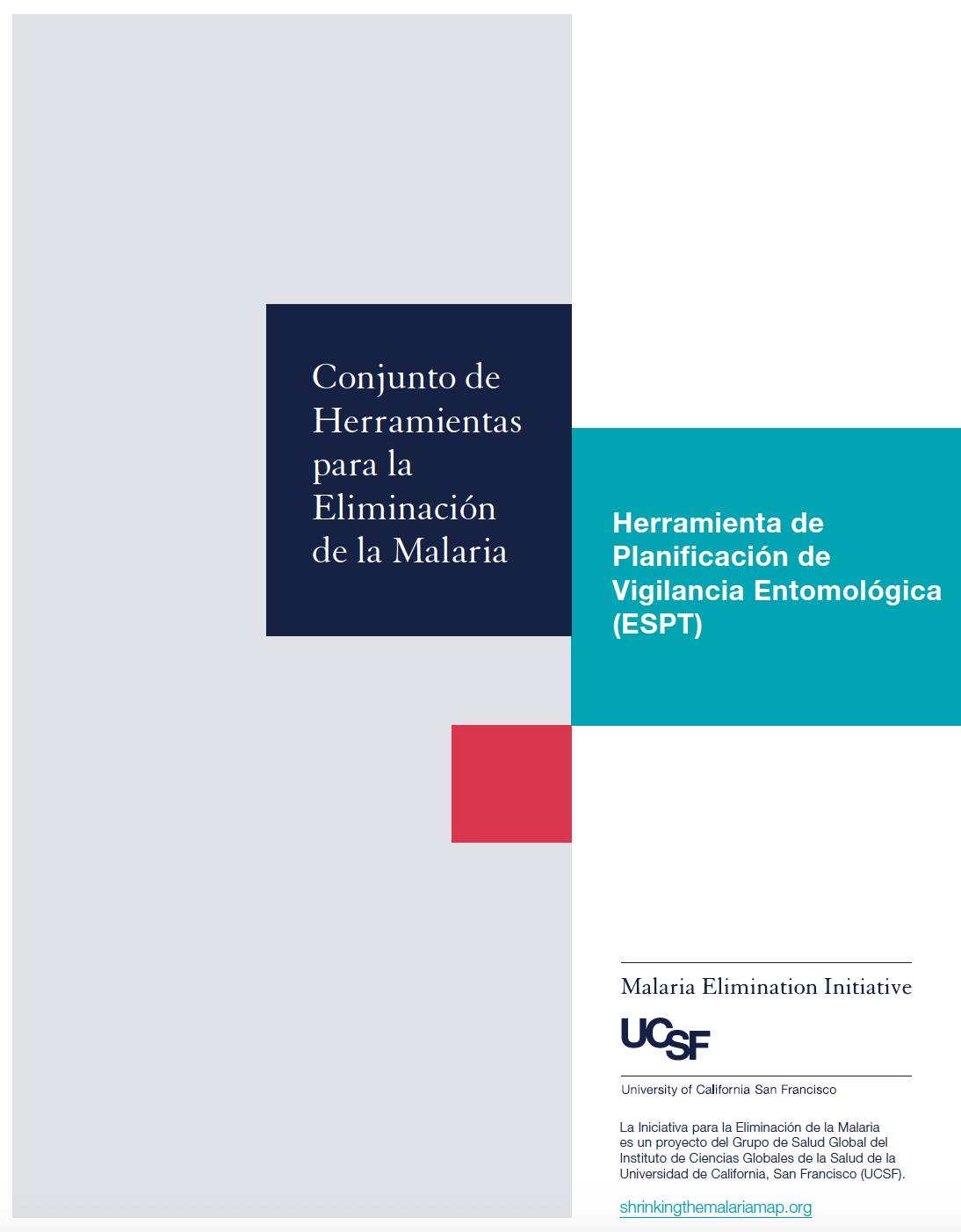 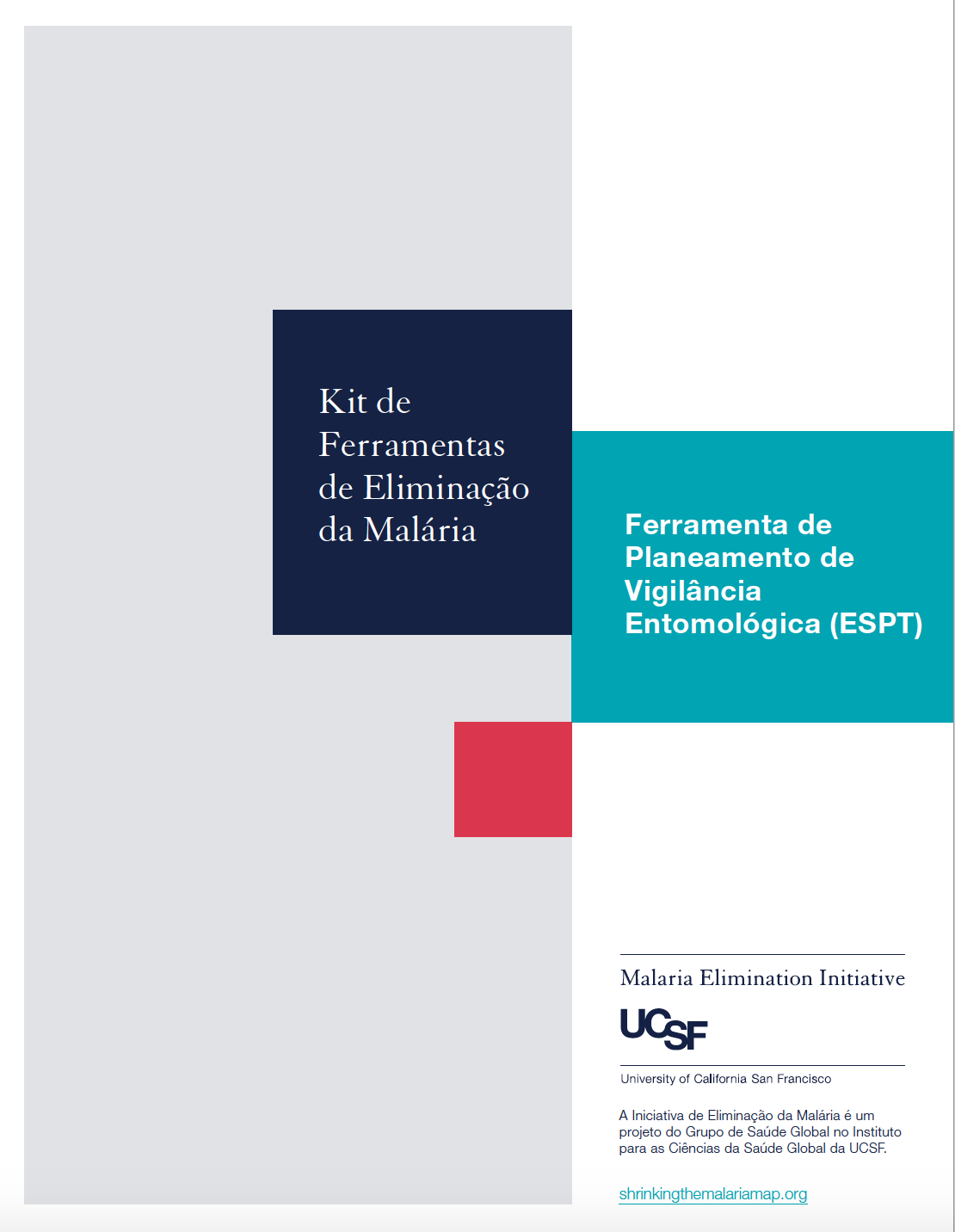 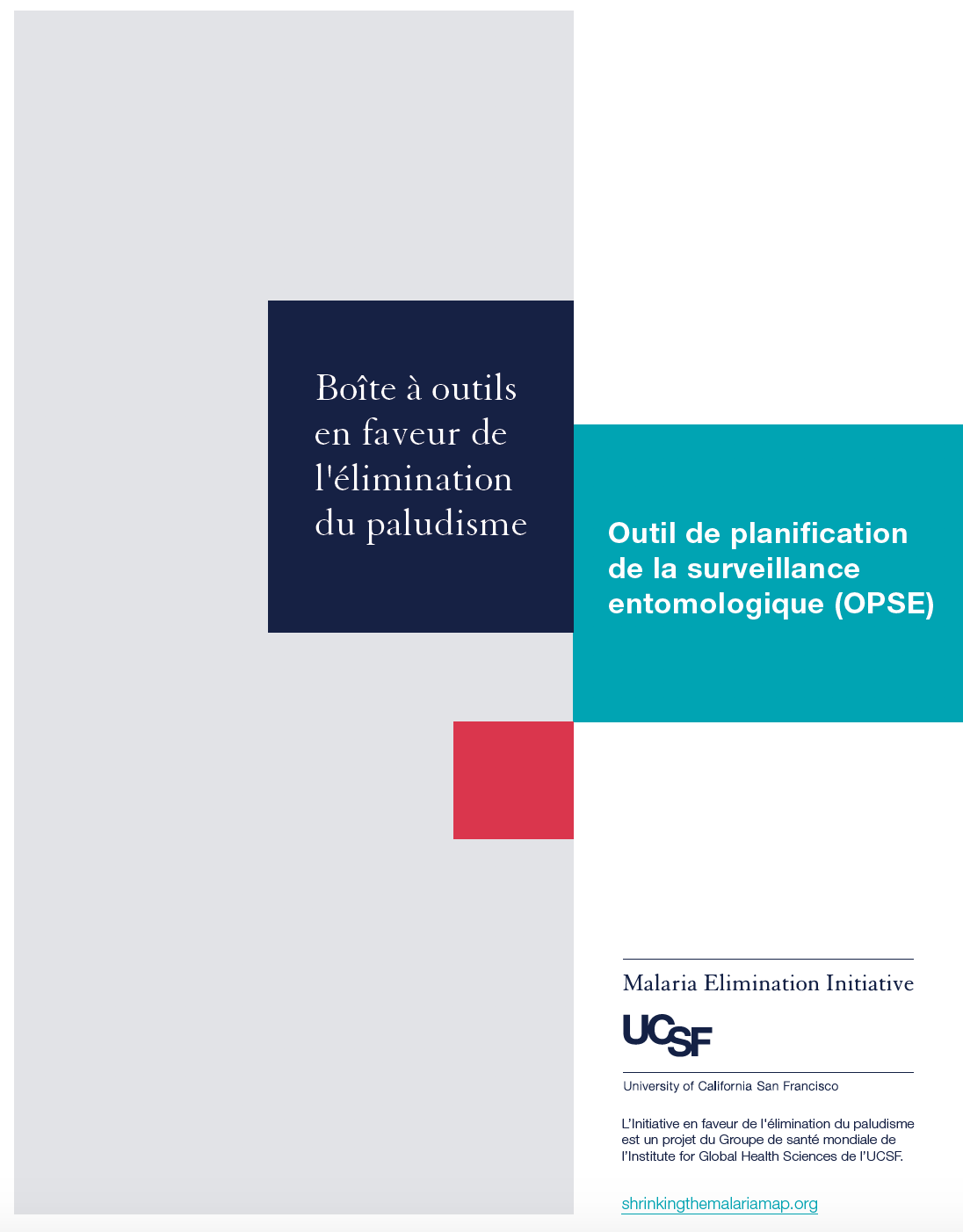 French, Portuguese, and Spanish translations by the end of 2020.

ESPT Training Materials by the early 2021.
Partnerships
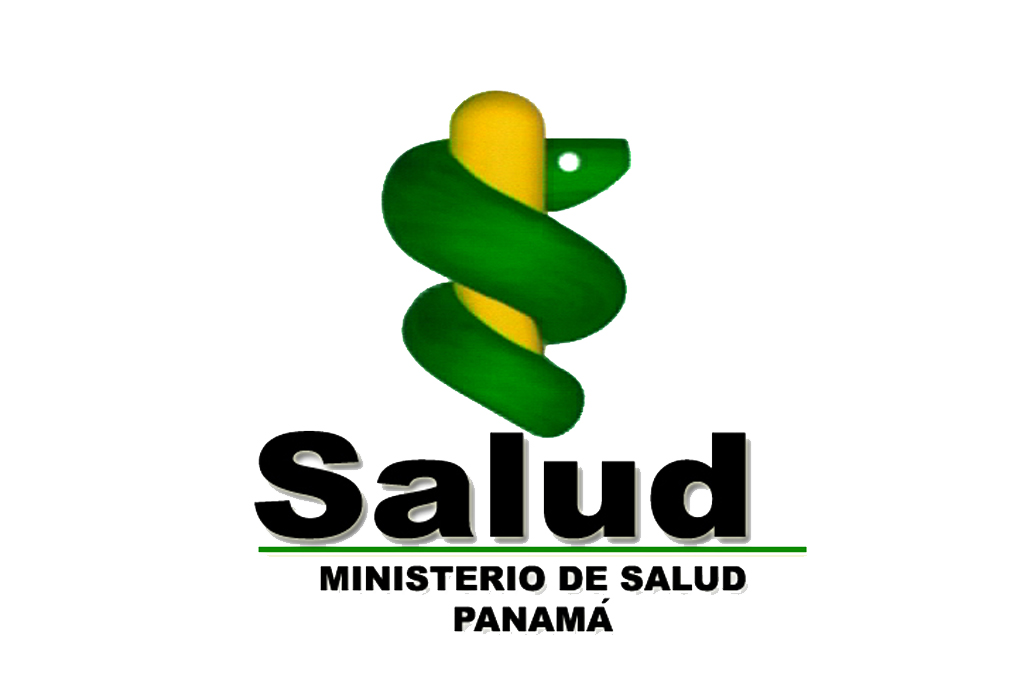 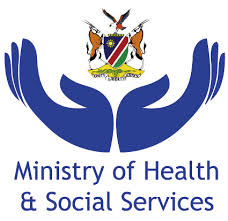 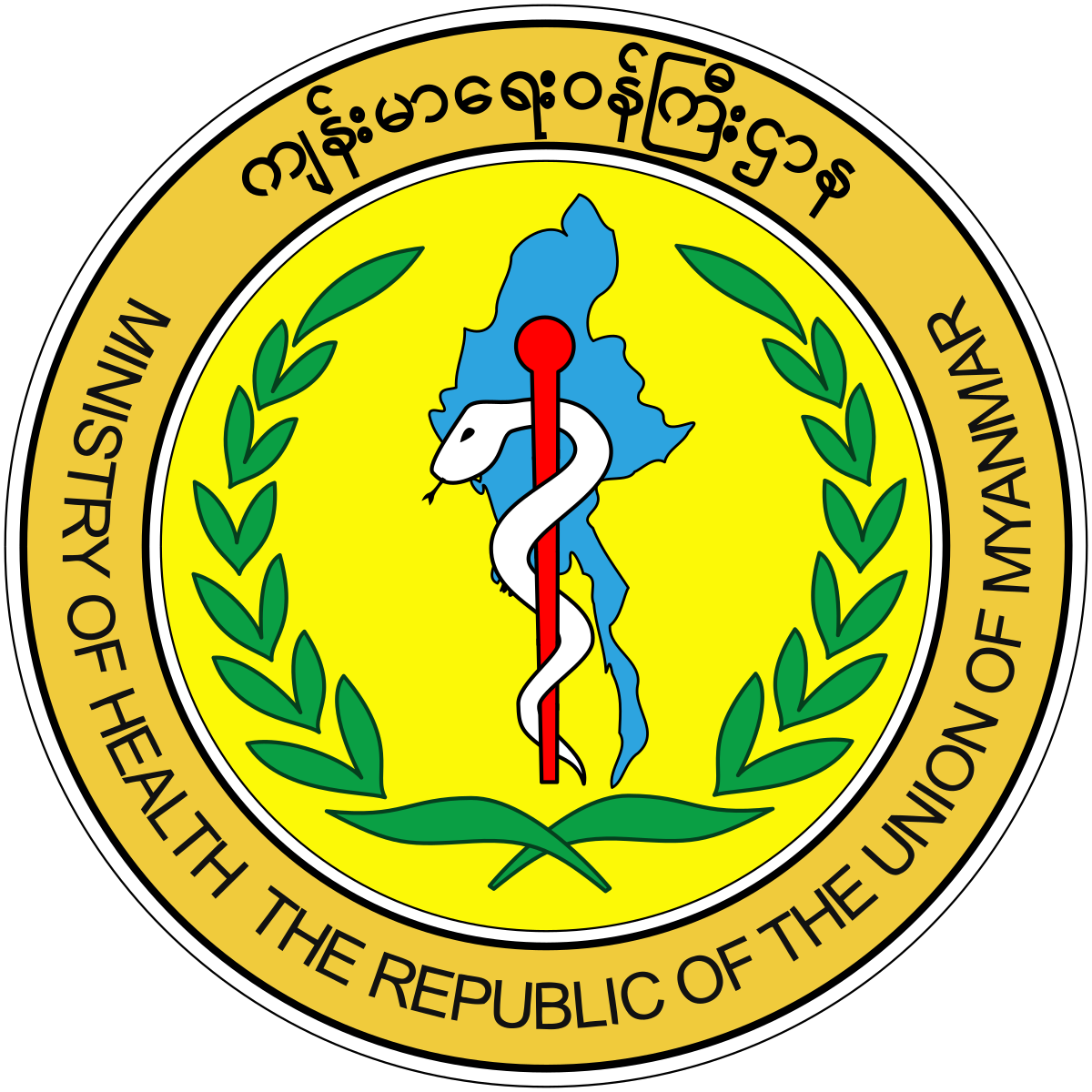 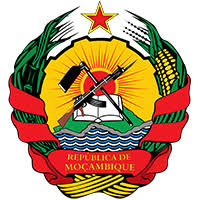 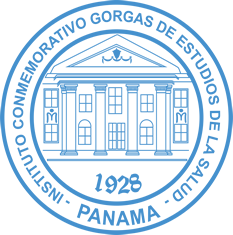 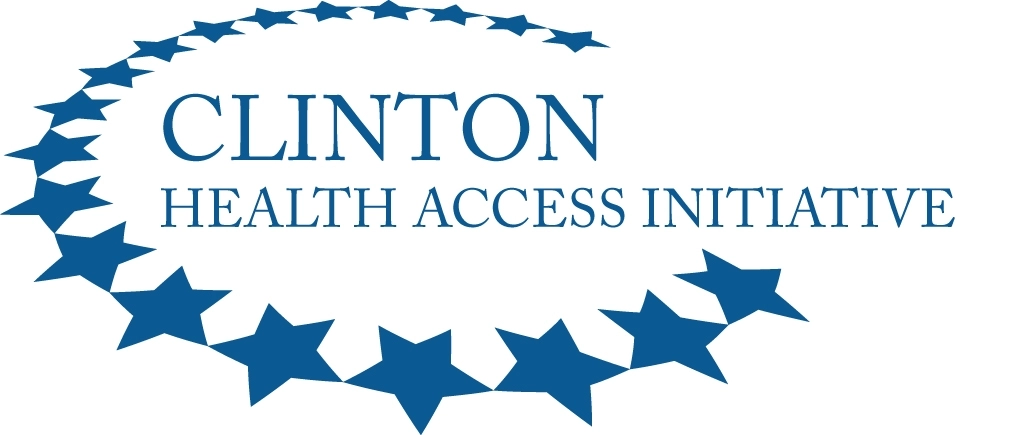 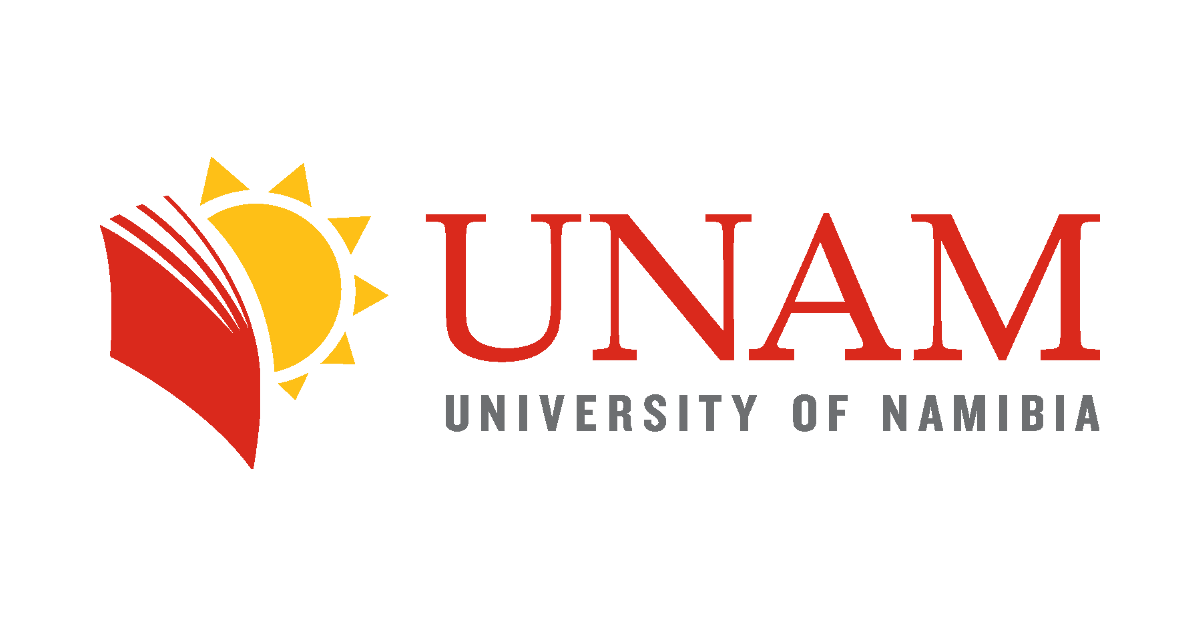 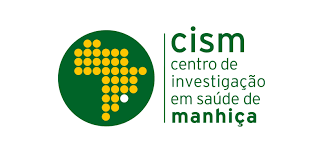 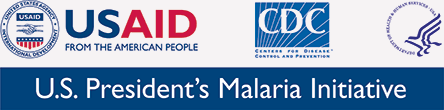 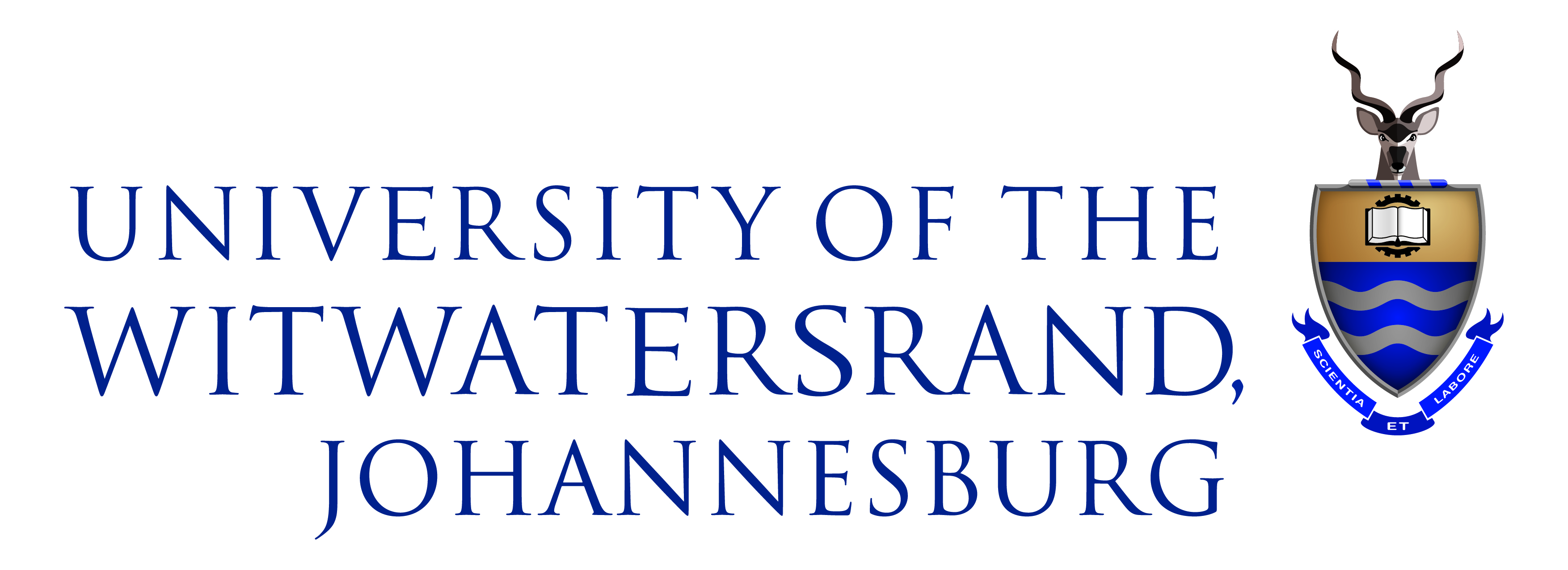 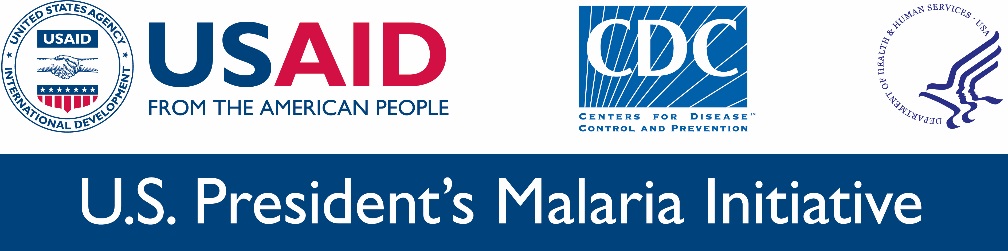 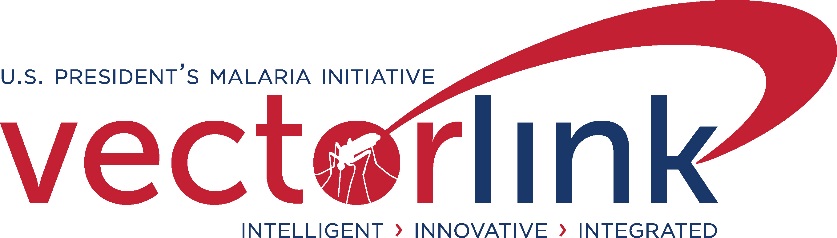 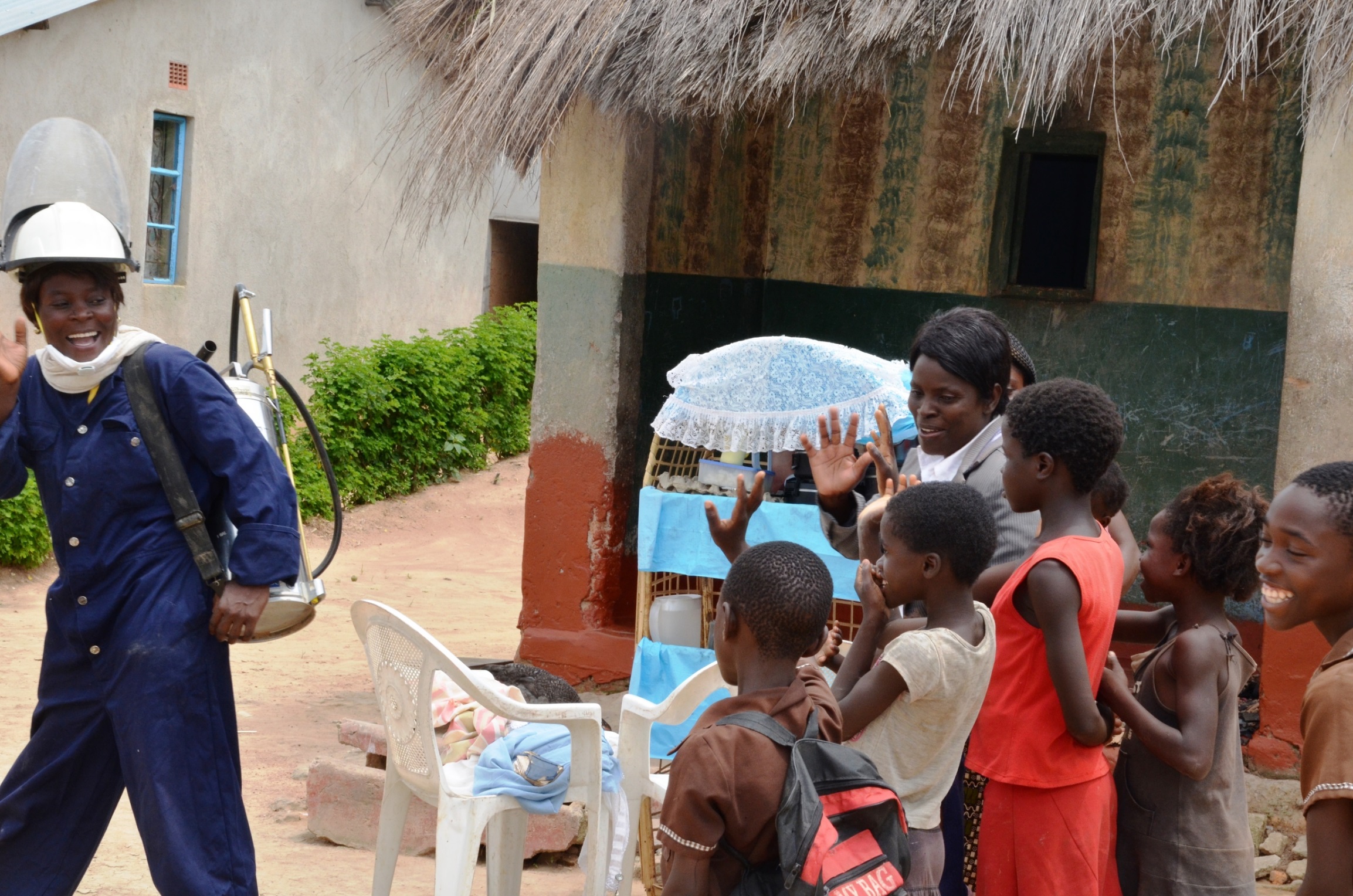 Thank You!